Regulating the “Domestication” of Public Spaces in Mexico City: Lessons for Los Angeles
Skye Allmang
UP212
5/12/14
Overview
Background
Informal street vending in Mexico City
Mexico City’s integration program for informal subway vendors 
Considerations for Los Angeles
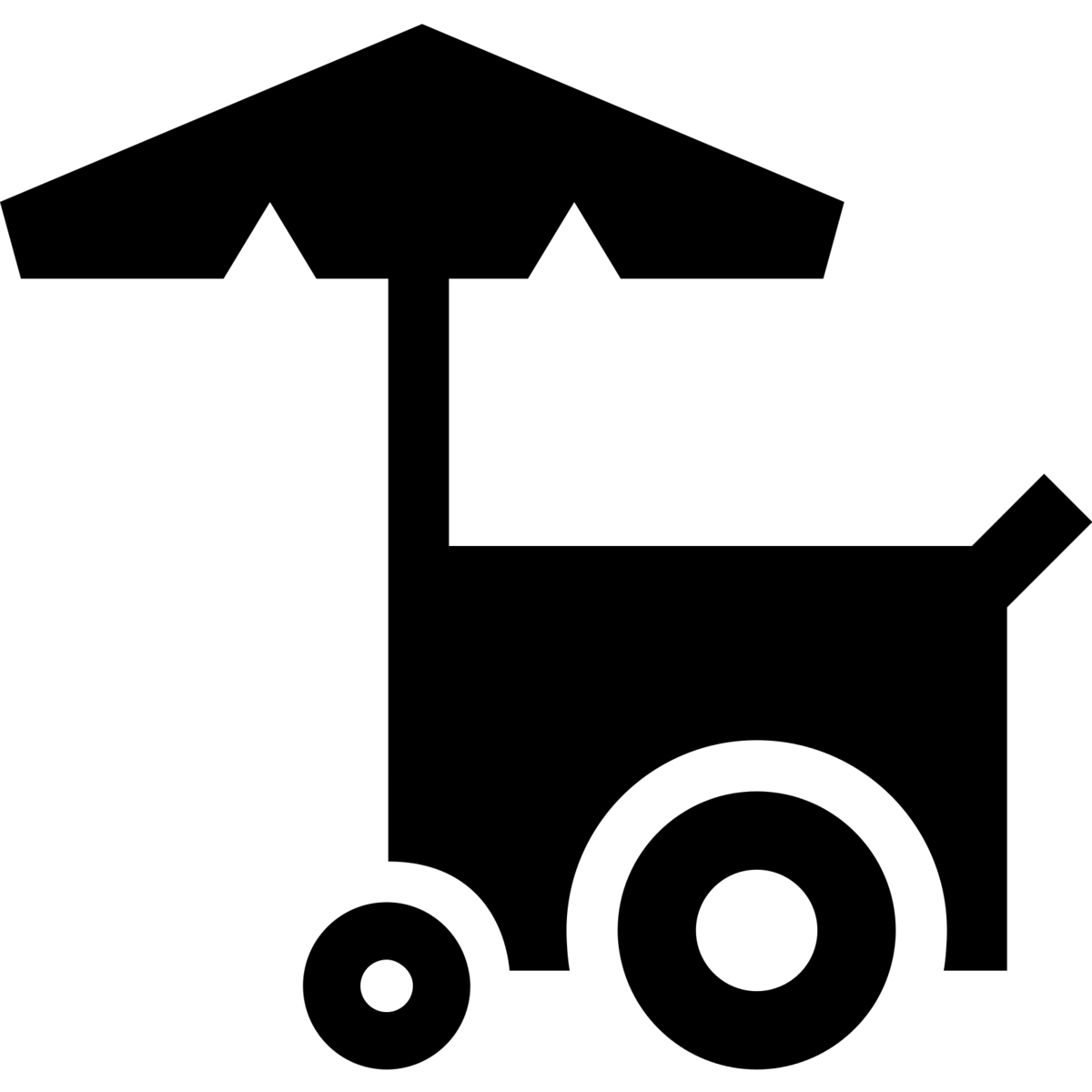 Background
Met with the Secretary of Economic Development for Mexico City (SEDECO) during our trip  
Decided to do further research on the issue of informal street vending and street vending regulation after returning to Los Angeles
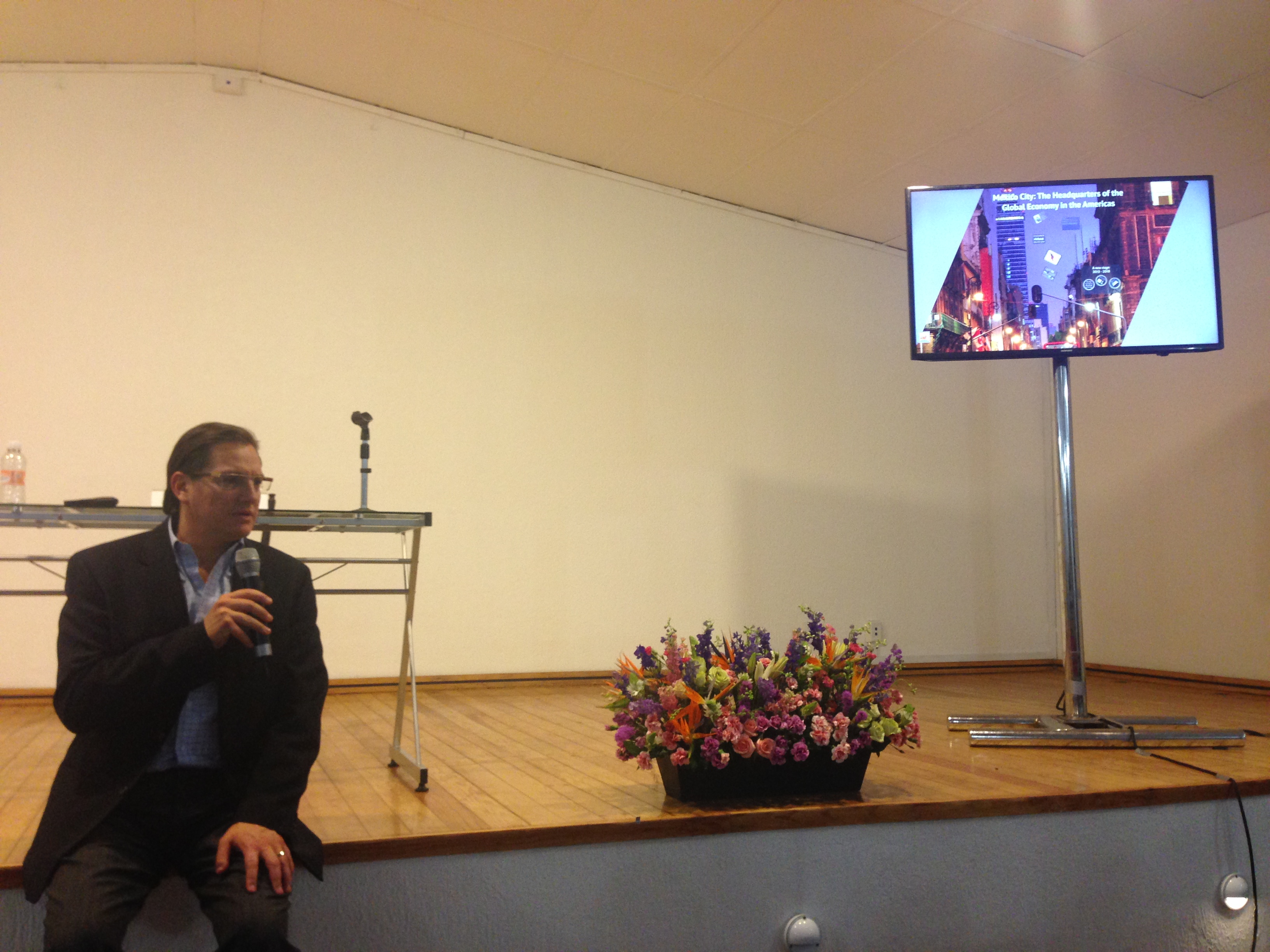 Photo credit: Jen Wong
[Speaker Notes: Wanted to better understand the political economic aspect of this, and think about potential implications– who benefits? What are some potential short- and long-term outcomes?]
Methodology
[Speaker Notes: Wanted to better understand the political economic aspect of this, and think about potential implications– who benefits? What are some potential short- and long-term outcomes?]
What is informal street vending?
Informal economy is defined as:

“All income earning activities that are not effectively regulated by the state in social environments where similar activities are regulated” (Portes, Castells, and Benton, 1989)

Includes many different types of economic activities, including informal street vending
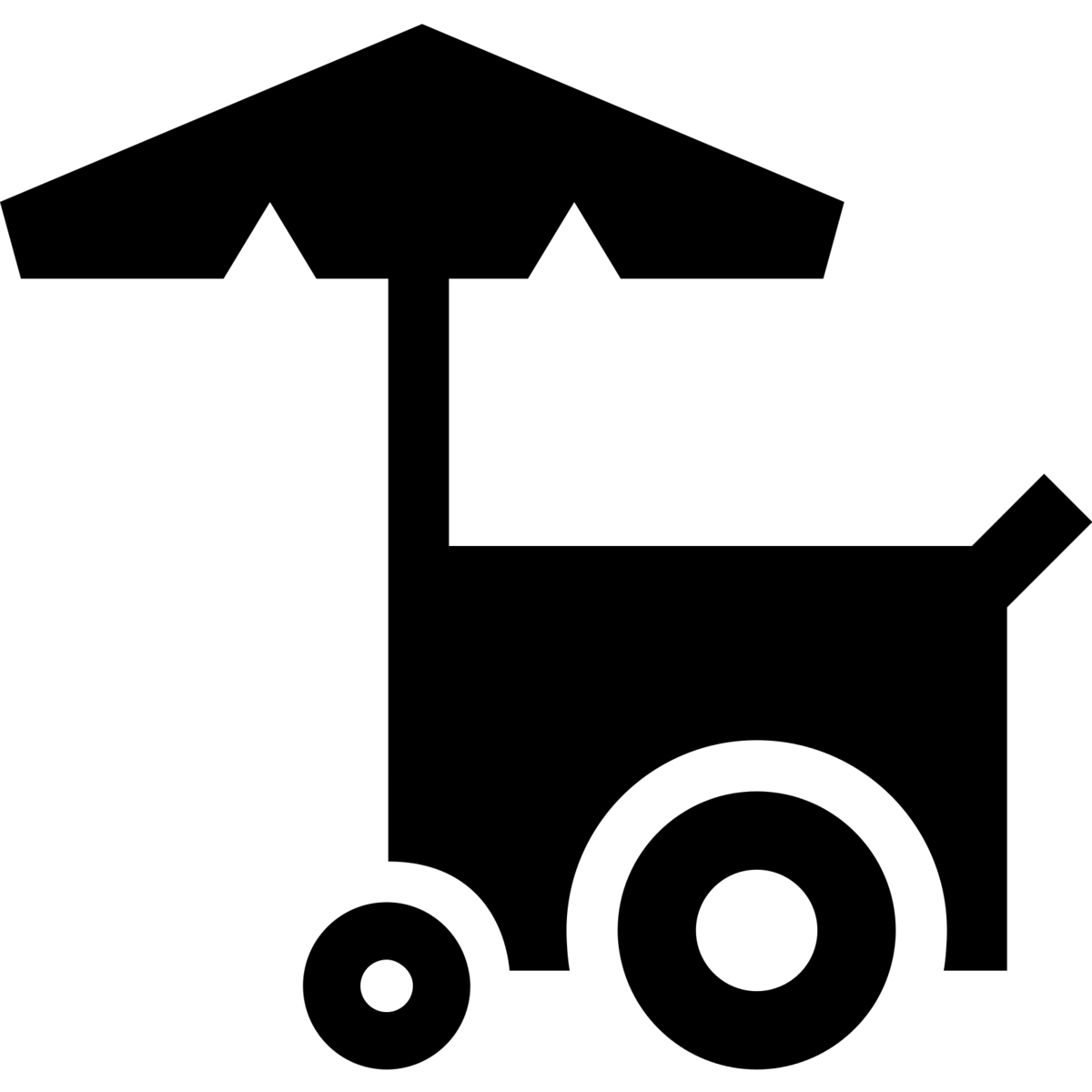 [Speaker Notes: Encompasses many different types of economic activities with varying levels of visibility- i.e., working in un/under-regulated factories, housecleaning and childcare, street vending]
Why is there informal street vending?
Provides opportunities for entrepreneurship (Hart, 1970)
Economic restructuring and growing inequality (Sassen, 2000)
Often highly gendered (Heintz, 2006, cited in Chant & Pedwell, 2008)
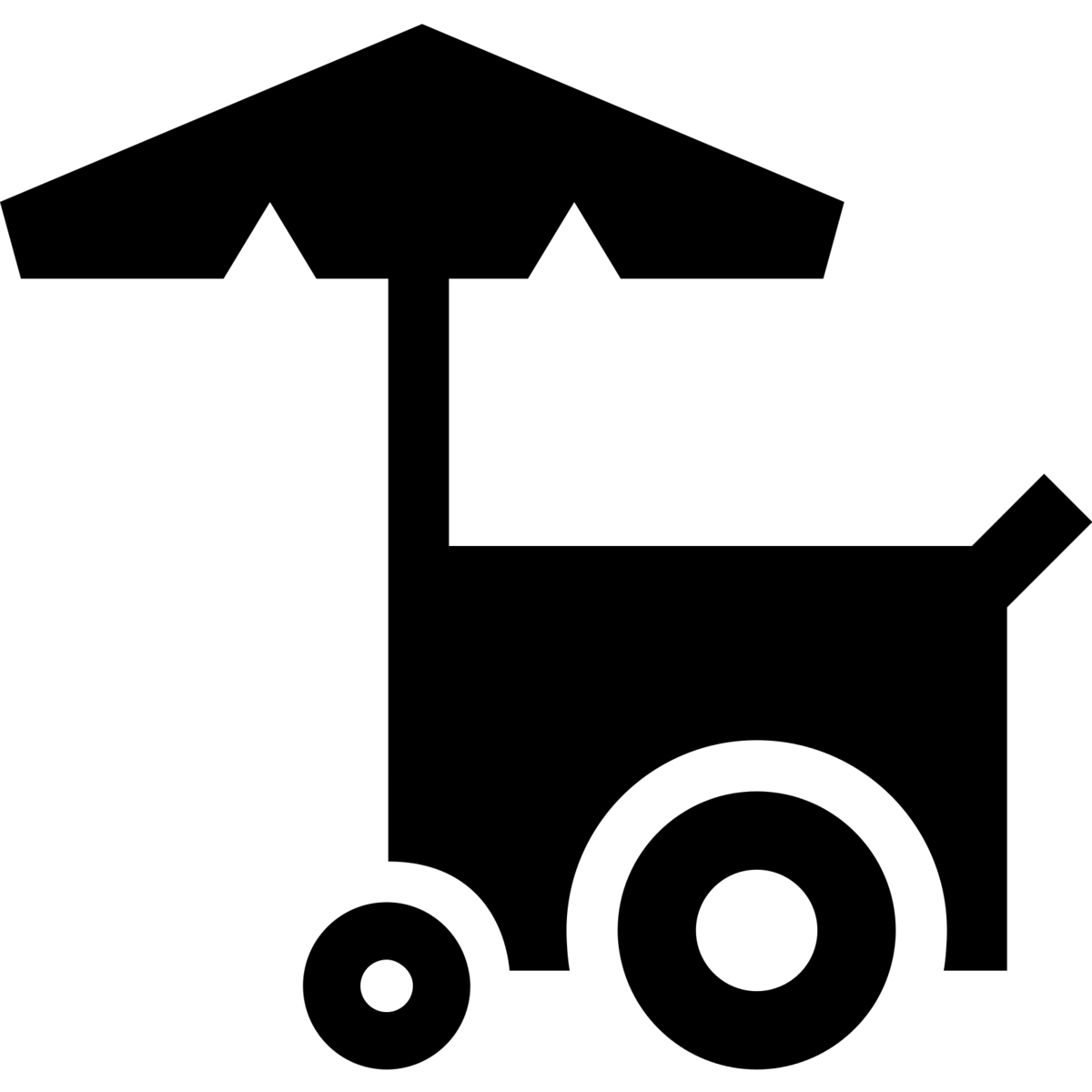 [Speaker Notes: 50.1 per cent of women non-agricultural workers in Latin America were in the informal sector, compared with only 44.1 per cent of their 
male counterparts (Abramo and Valenzuela, 2006: 44–5). W

Women are often in the least visible jobs, such as house cleaning

Income differential between men and women is larger in informal economy than formal economy]
Informal street vending in Mexico City
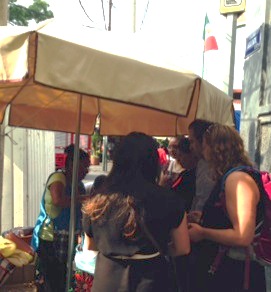 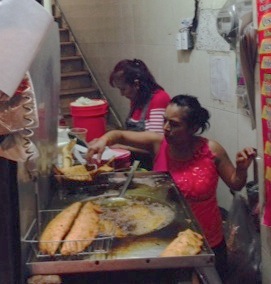 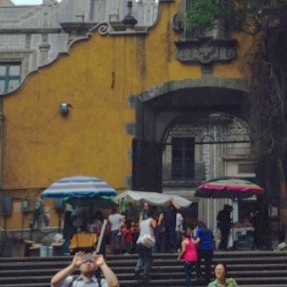 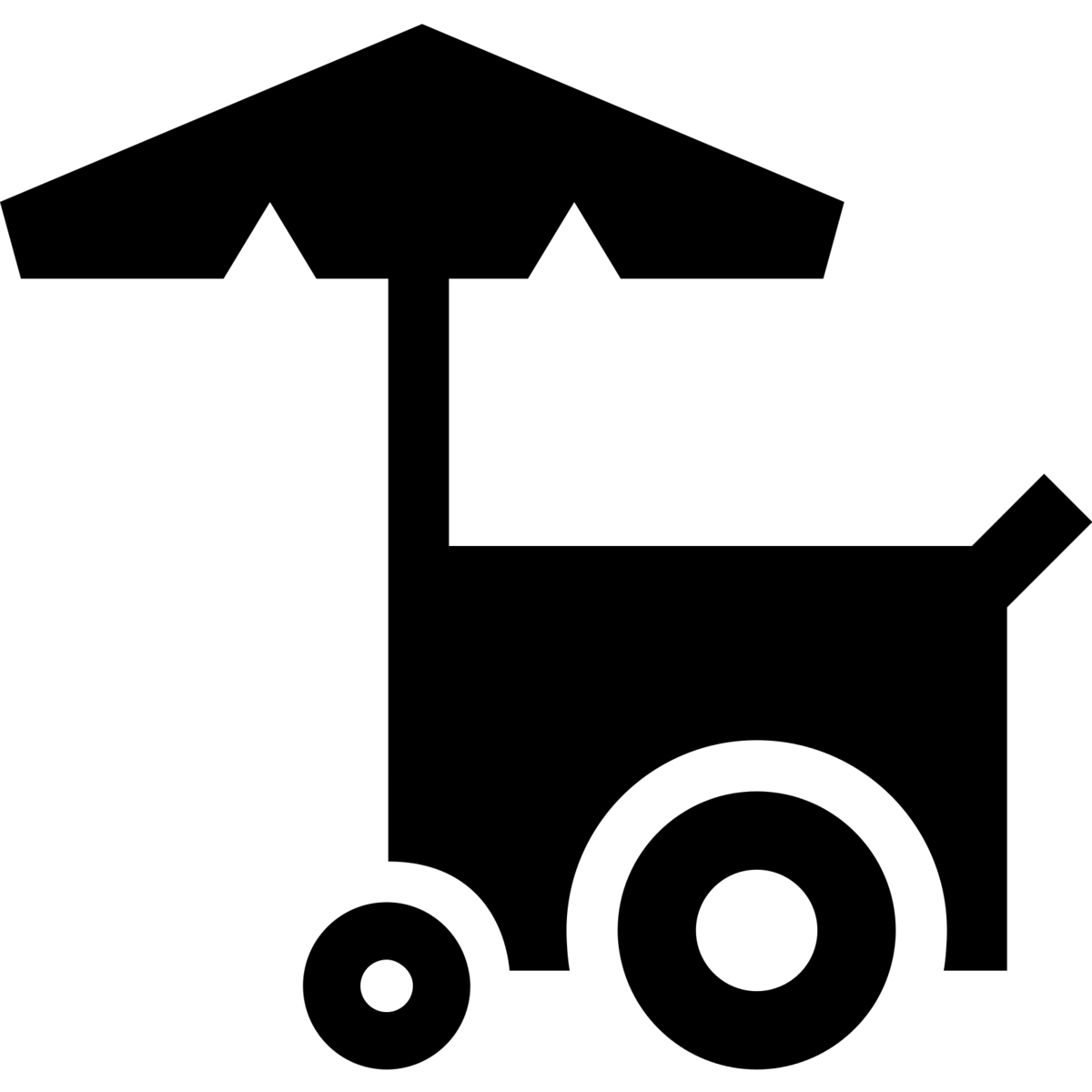 [Speaker Notes: 1997 study by Mexican City government, there were 98,000 street vendors

55% of street vendors are male, 45% are female
 
Food is commonly sold- hence, “Domestication”]
History of regulation of informal street vending in Mexico City
Government construction of markets and repression of street vending during the 1950s and 1960s (Cross, 1998)
Attempts to ban street vending again in the 1990s, such as El Programa de Reordenamiento del Comercio en la Via Publica (Jimenez, 1997)
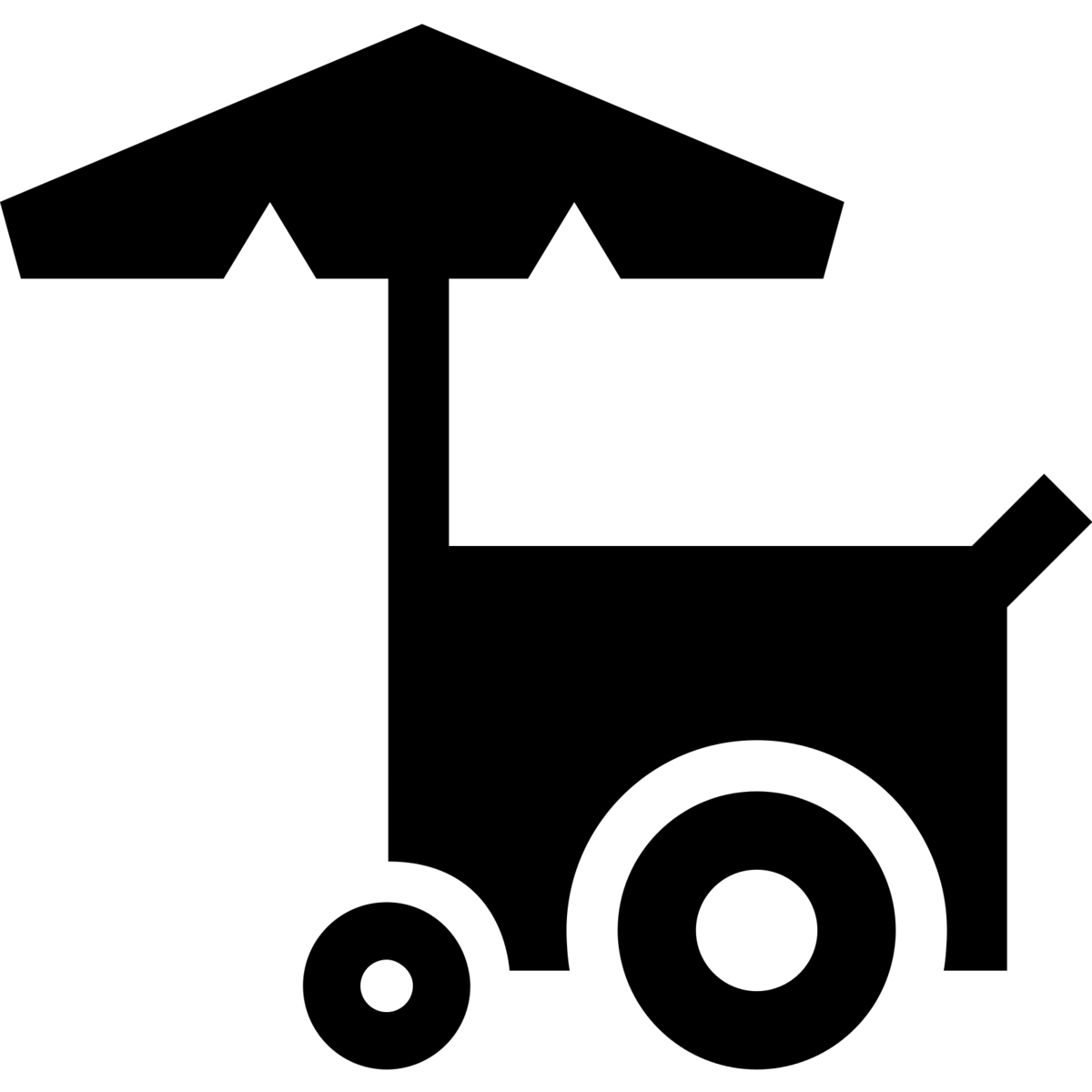 [Speaker Notes: 1990s program encouraged vendors to move off of streets and into plazas, and issues licenses for street vendors
 
These programs have not achieved their intended outcomes]
Integrating informal Metro vendors into the formal economy
Formal name: Programa para la Integracion a la Economia Formal de los Comerciantes al Interior del Sistema de Transporte Colectivo Metro (SEDECO, 2014)
Partnership between Mexico City government, Secretary of Economic Development, and the Metropolitan Transit System (Metro)
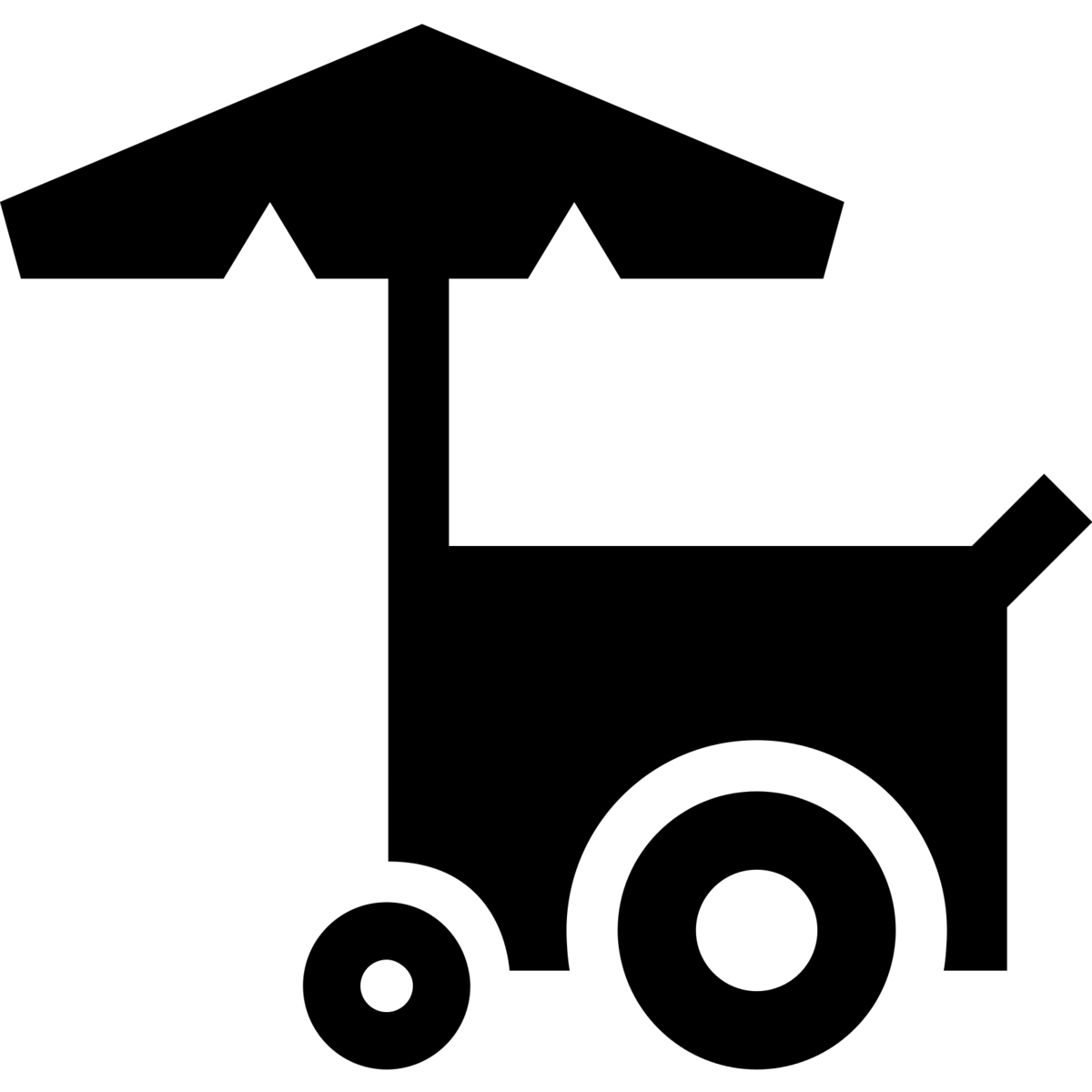 [Speaker Notes: (Out of How Many?? What is their spatial location– associated with certain areas?? How many people involved??)
Recent Metro fare increase has provided funds for increased security, and the opportunity to make greater changes in the stations  
As of March 2014, vendors were banned from all 12 Metro lines (Corcoran, 2014)]
Integration program design
Carrot and stick approach
Integration program provides informal workers with up to 6 months of economic support and training
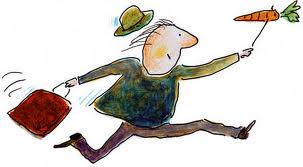 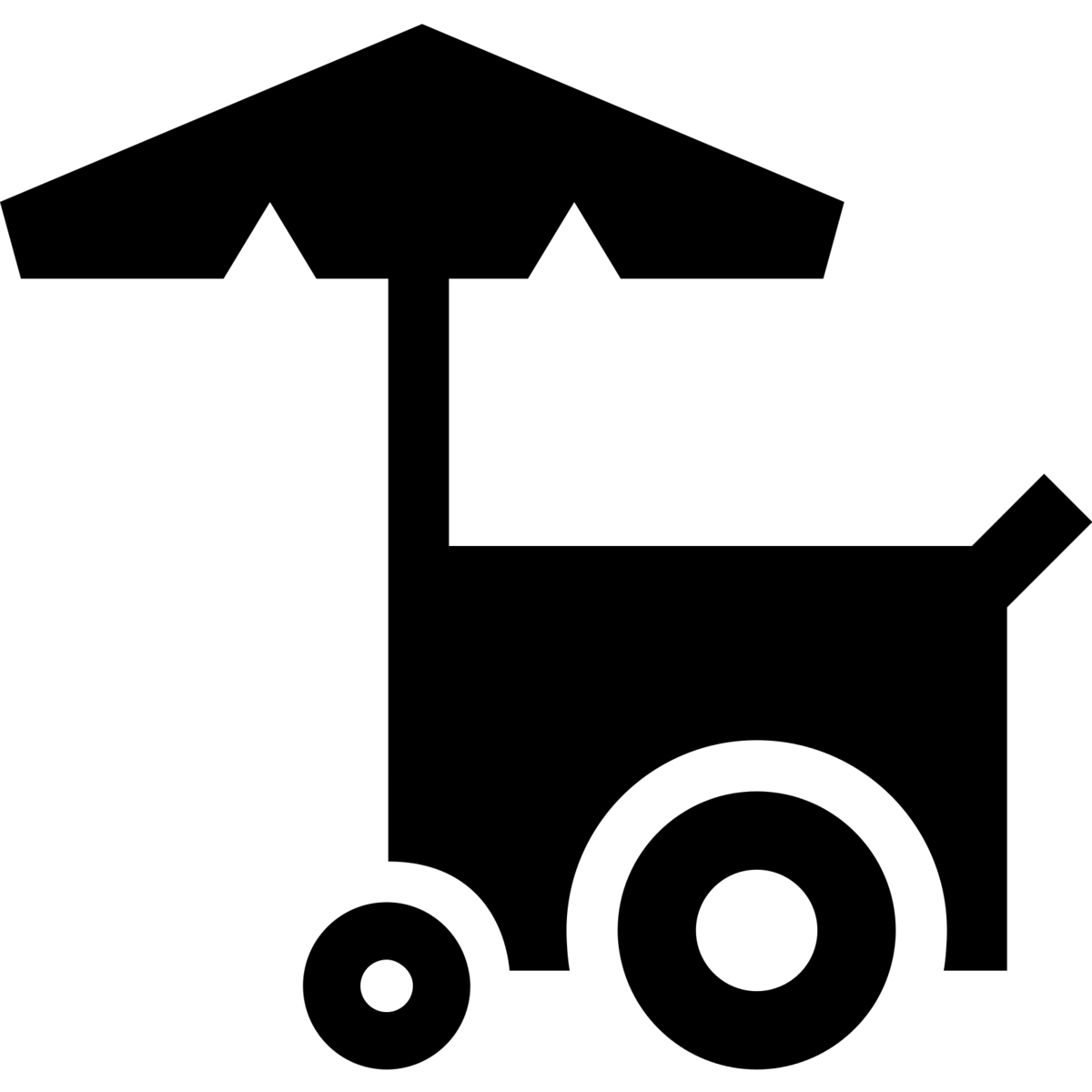 [Speaker Notes: $160 is equivalent of a month of minimum wage in that area

Who are the champions of the program- how did this come about?? Who pushed this forward?? At this point, origins are unclear-]
Four potential training pathways for Metro vendors:
Retraining into a new (formalized) profession
Entrepreneurship
Management training
Building of cooperatives
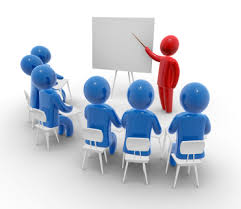 Significance of Metro street vending to various stakeholders
City planners and transit officials 
   Local shopkeepers 
   Consumers
   Street vendor organizations
   Street vendors
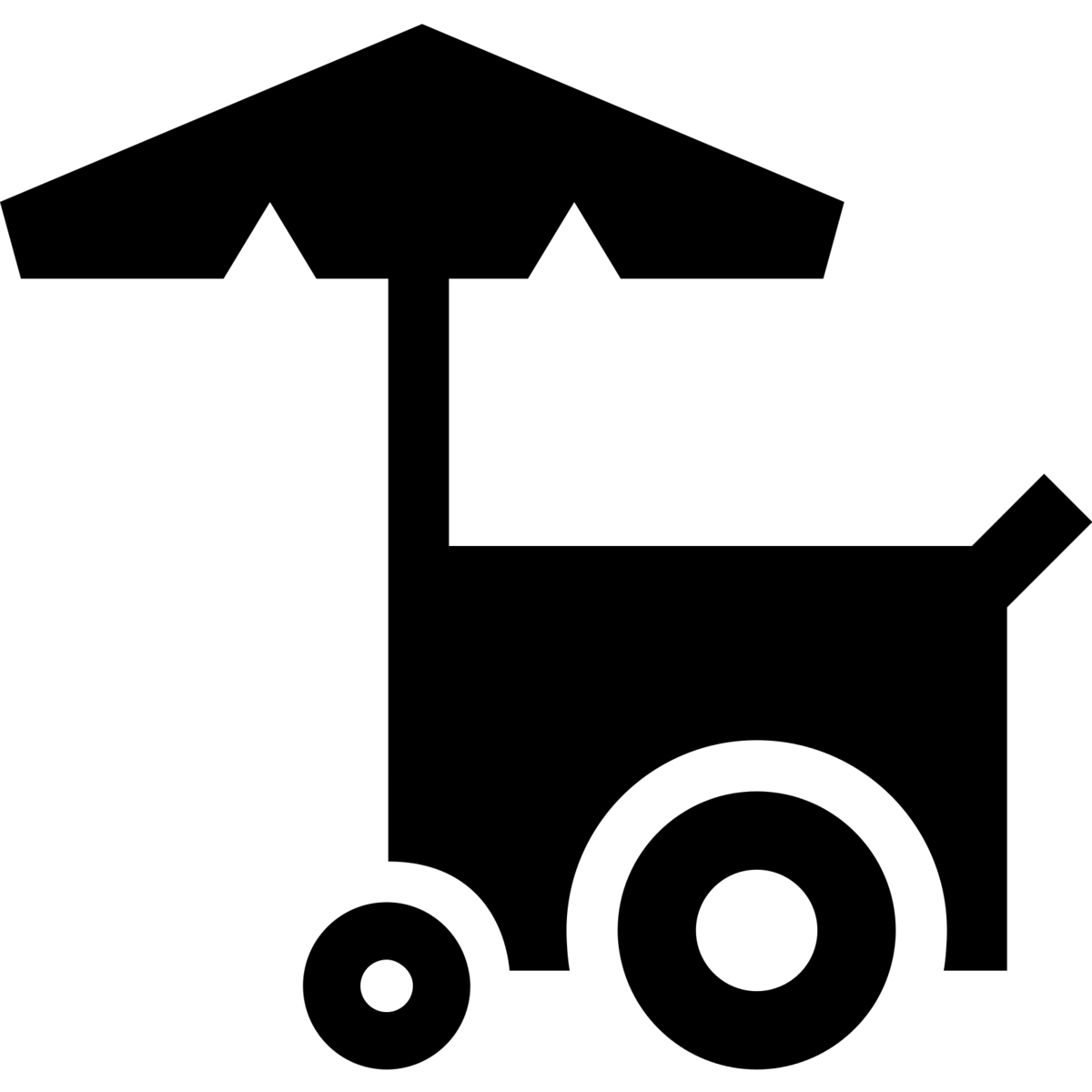 [Speaker Notes: City planners and transit officials: 
    High visibility of street vending, conflict between street vending and “modernization”
    Financial aspects of informal street vending
Potential issues with transit safety, accessibility 
Local shop keepers 

Consumers: 
Nuisance vs. convenience 
Street vendor organizations
-negotiate with government and help address issues with organization of work spaces(informal property rights)
International organizations, such as the International Labour Organization (ILO)]
Expected program outcomes
Outcomes for transit users:
Improved security and access
Outcomes for informal vendors:
Vocational certificates
Access other social programs to help them transition into the formal economy 
However, news reports show that vendors are still selling goods on the Metro (Lastiri, 2014)
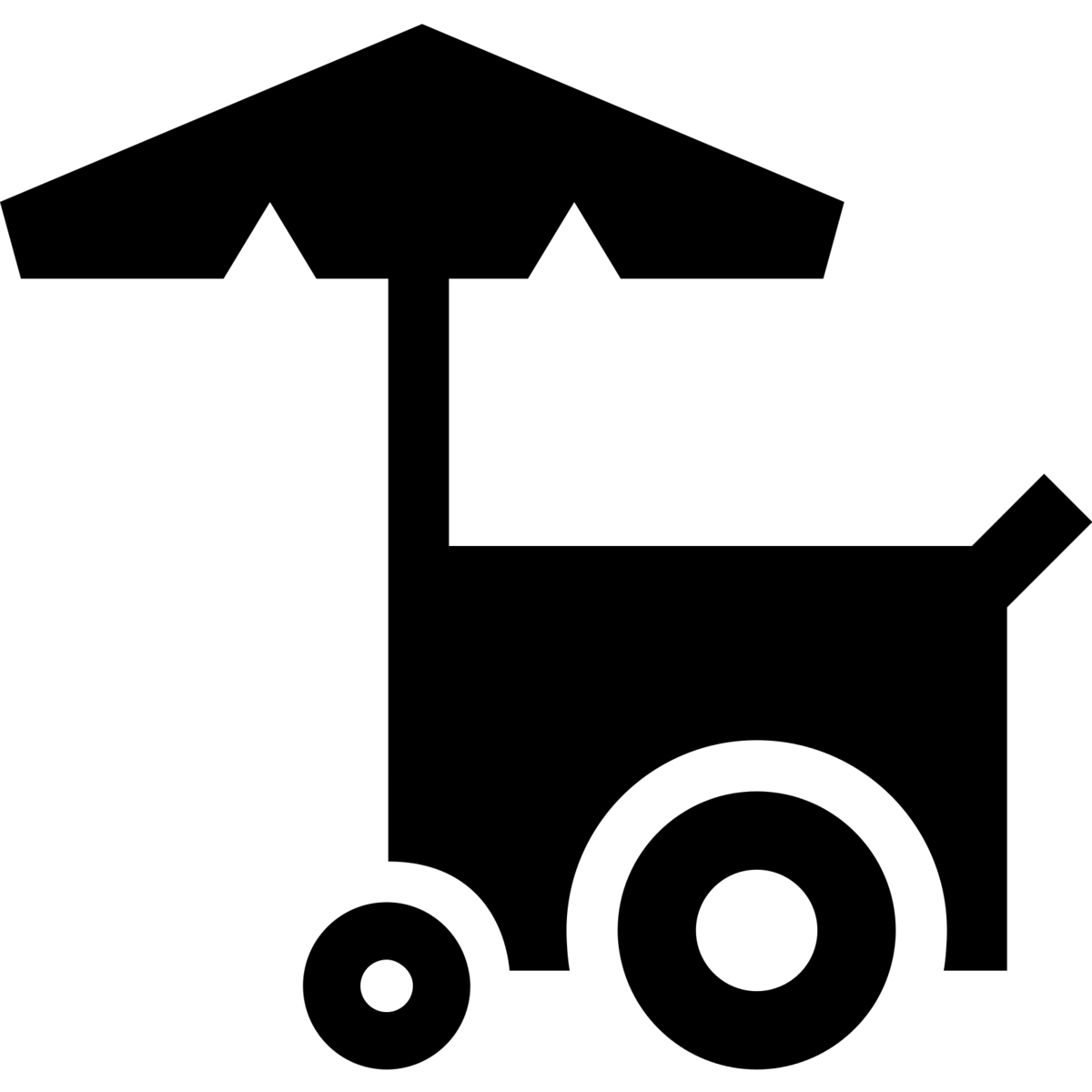 [Speaker Notes: Most recent estimate of # of Metro vendors is from a government census in the 1980s- approximately 5200 vendors (from Cross, 1998)]
Questions arising from this research
(How) Will success be measured? 
This is a one-time program intervention- how to address larger structural economic issues?
Role of gender: Will this integration program help women earn higher wages, or reinforce current gender dynamics?
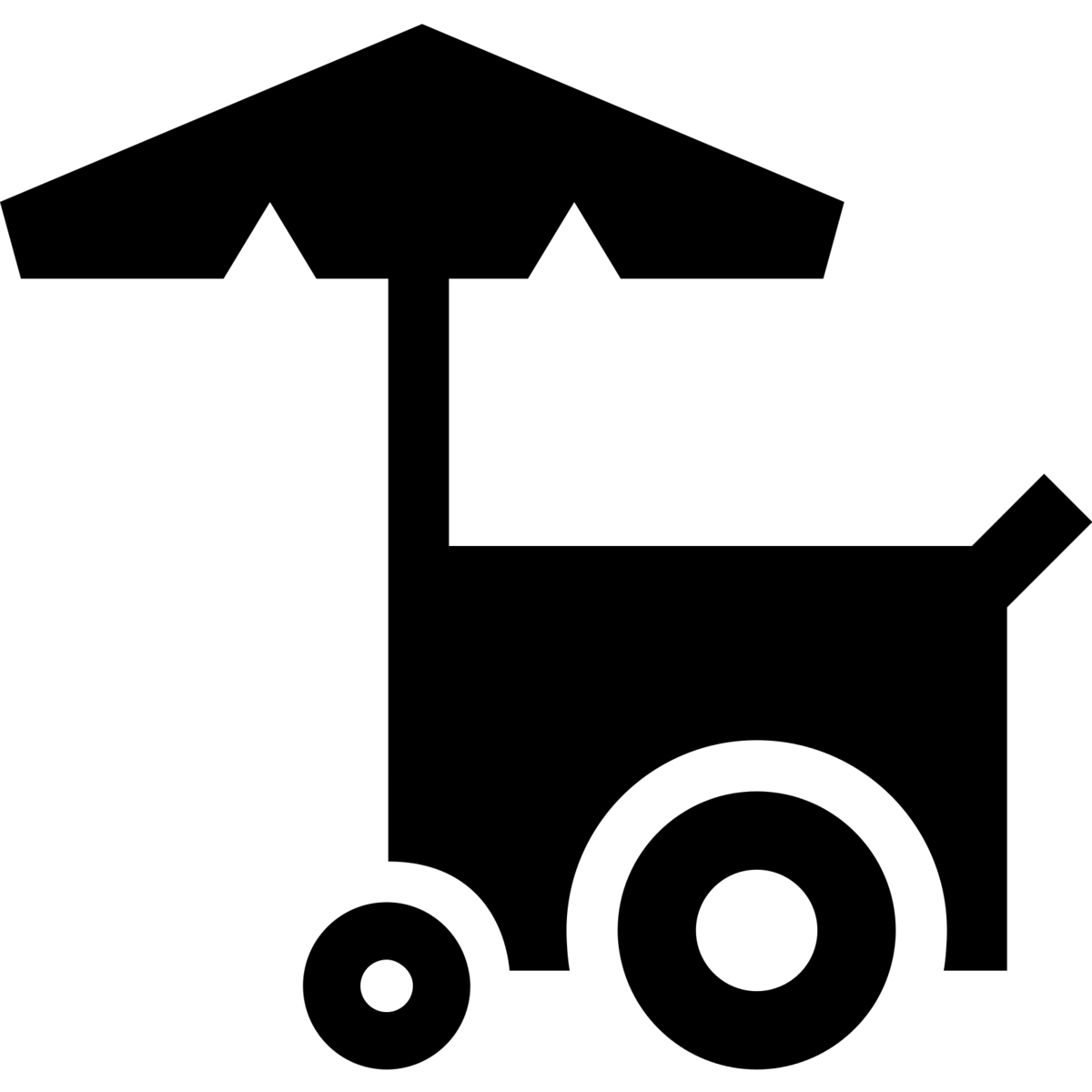 [Speaker Notes: Evaluation?? Symbolic vs. substantive– relocation vs. new occupations]
Informal street vending in Los Angeles
Comparing street vending in Mexico City and Los Angeles 
Movements to legalize street vending in Los Angeles and revitalize street life
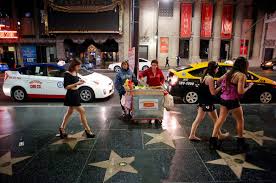 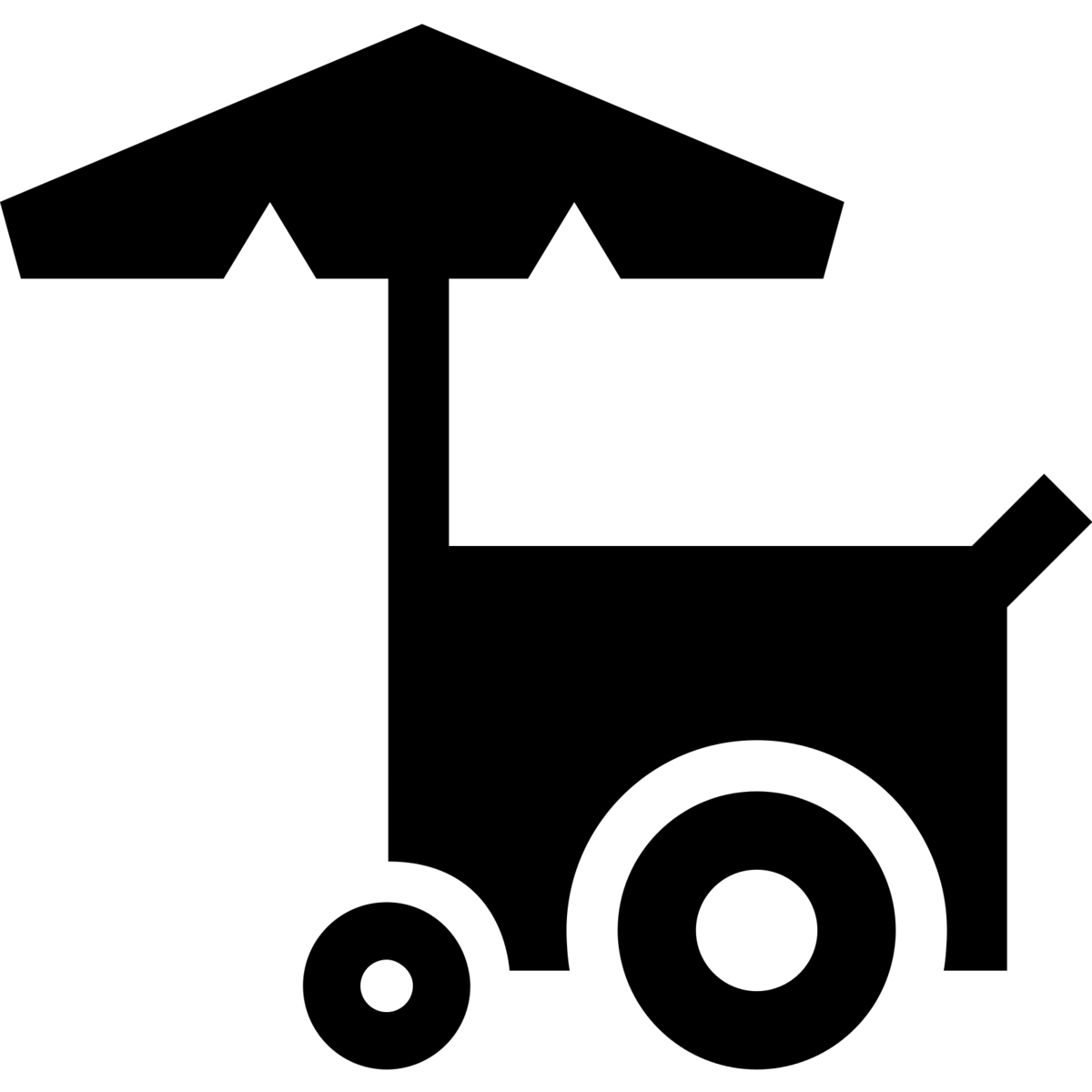 Photo credit: NYTimes
[Speaker Notes: Effects of globalization and economic restructuring have been acute in Los Angeles (Soja & Scott, 1996, cited by Marcelli, Pastor, & Joassart, 1999)
Large number of undocumented workers (Public Policy Institute of California, 2013)
-LA is the only major city in the US where street vending is illegal
-similar issues with stakeholders in DF– i.e., unfair competition
– but more of a top-down effort, Street Vendor orgs-- CHIRLA and Ass’n of Vendors who are ambulatory.  So Calif library for social research– street vending)]
Considerations for bringing an “integration” program to Los Angeles
Is this the most appropriate type of program for informal street vendors in Los Angeles?  
Who are the street vendors here?
What barriers do street vendors encounter to accessing the formal economy?
What are alternative options? (i.e., childcare support, legal status adjustments)
[Speaker Notes: Number of informal street vendors: 1,000 fruit vendors, according to estimate by Rosales, 2012–estimates in 1990s were between 3,000 and 6,000 street vendors (Sirola, citing City of LA data)]
Conclusion
Integration program in Mexico City aims to:
Address problems caused by informal vending in the Metro
Provide alternative income-generating strategies for informal vendors 
Potential for symbolic versus substantive change  
For Los Angeles, the program may provide some food for thought, particularly in terms of importance of larger issues, potential challenges
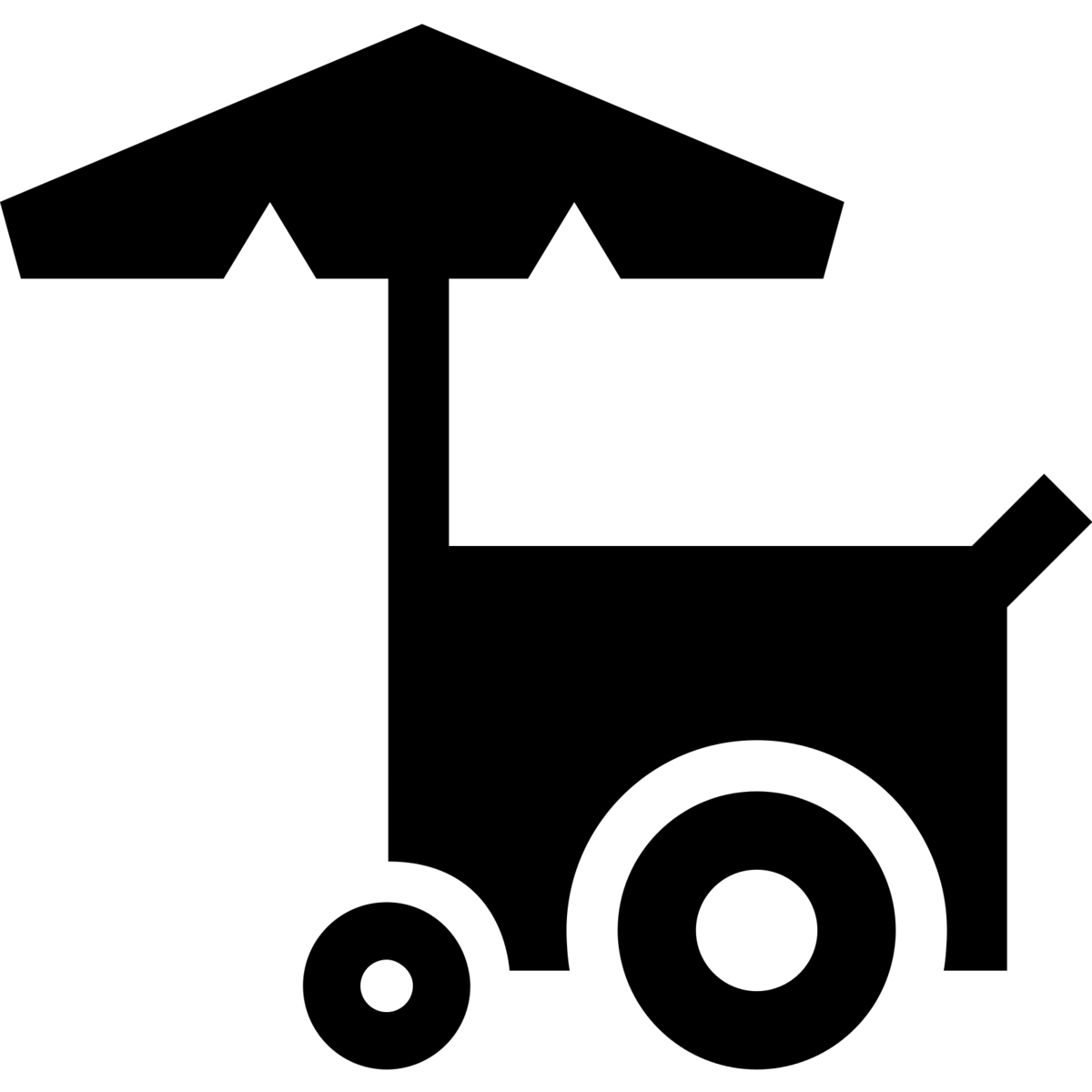 [Speaker Notes: It is important to understand what this program is trying to do- - not trying to deal with creating new job opportunities for people.]
Thank you!
Photo by Dan Rodman
Sources
Chant, S., & Pedwell, C. (2008). Women, gender and the informal economy: An assessment of ILO research and suggested ways forward.  ILO Discussion Paper.
Corcoran, K. (2014, March 20). Evicted vendors make noise at city hall. Associated Press.
Cross, J. C. (1998). Informal Politics: Street Vendors and the State in Mexico City. Stanford, CA: Stanford University Press.
Garcia-Navarro, L. (2006). Vendors Drive Mexico’s “Informal” Economy. National Public Radio. 
Hart, K. J. (1970). Small-scale entrepreneurs in Ghana and development planning.  The Journal of Development Studies, 6, 104-120.
Hill, L., & Hayes, J. (2013). Just the Facts: Undocumented Immigrants. Public Policy Institute of California.
Jimenez, R. T. (1997). Entre Programas de Reodenacion Urbana. Gestión y estrategia, 11-12
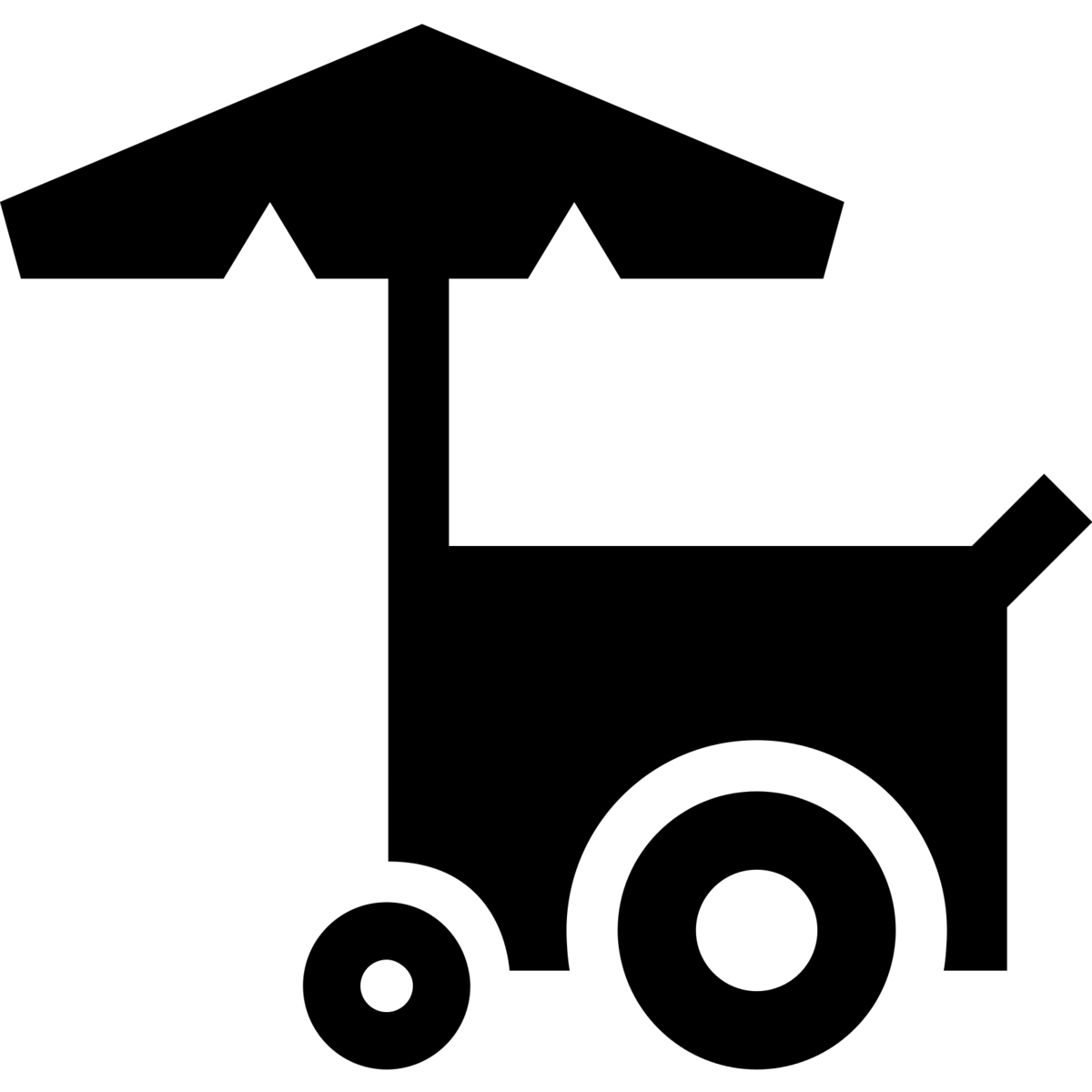 Sources
Lastiri, X. (2014, March 13). Le venimos ofreciendo el artículo de moda, de novedad…”; vagoneros se aferran al Metro del DF.  Sin Embargo. 
Marcelli, E. A., Pastor, M., & Joassart, P. M. (1999). Estimating the Effects of Informal Economic Activity: Evidence from Los Angeles.  Journal of Economic Issues. (33)3,  579-607. 
Portes, A., Castells, M., and Benton, L. eds. (1989). The Informal Economy: Studies in Advanced and Less Developed Countries. Baltimore: The Johns Hopkins University Press.
Sassen, S. (2000). Informalization: Imported through Immigration or a Feature of Advanced Economies? WorkingUSA (3)6, 6-26.
Secretario de Desarrollo Economico del Distrito Federal (2014). Anexo 1: Criterios tecnicos del esquema especial para el desarrollo empresarial. Provided by the Secretary of Economic Development. 
Sirola, P. M. (1994). Immigrant Latinas in the Los Angeles Economy.
“The institutional structures have their own imperatives, and communicate their inertia to social systems, thus affecting the speed of the institutional response to the conditions of change.” (Selby, 1994, 115, cited in Jimenez, 1997)